Премия
в области организации массовых мероприятий
«Золотая Легенда. Эпизод 3»
Название учреждения МИНИСТЕРСТВО КУЛЬТУРЫ РОССИЙСКОЙ ФЕДЕРАЦИИФЕДЕРАЛЬНОЕ ГОСУДАРСТВЕННОЕ БЮДЖЕТНОЕ ОБРАЗОВАТЕЛЬНОЕ УЧРЕЖДЕНИЕ ВЫСШЕГО ОБРАЗОВАНИЯ«ОРЛОВСКИЙ ГОСУДАРСТВЕННЫЙИНСТИТУТ КУЛЬТУРЫ» , ЦЕНТР КРЕАТИВНЫХ ИНДУСТРИЙ
Режиссеры мероприятия: Королева Екатерина Сергеевна, Кузина Вероника Витальевна
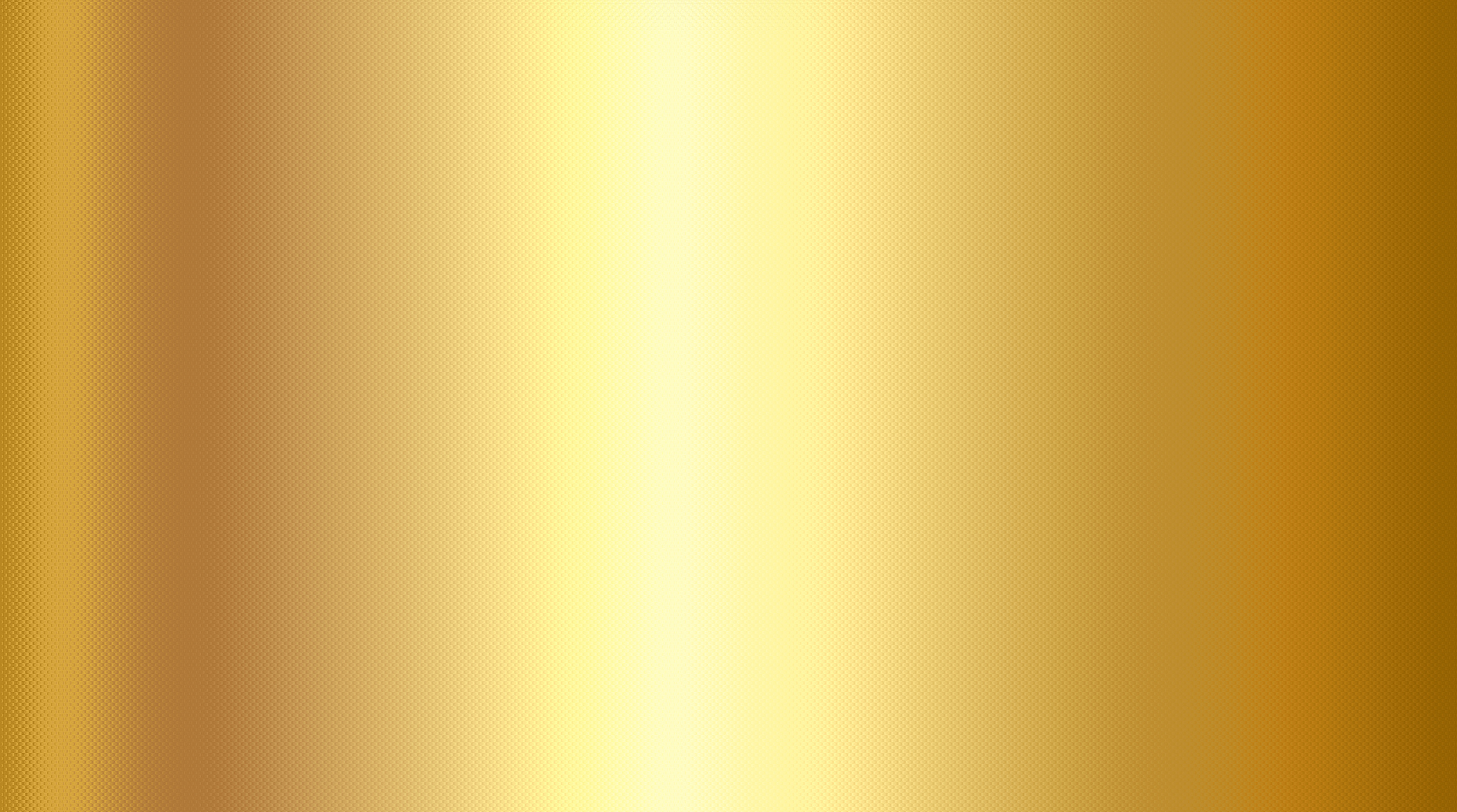 НАЗВАНИЕ ПРЕДСТАВЛЕНИЯ,
ДАТА И МЕСТО ЕГО ПРОВЕДЕНИЯ
Театрализованное представление «Окрылённые любовью», посвященное юбилею Светланы Ивановны Гавдис
28 октября 2024 г. Орел Центр Креативных Индустрий ОГИК
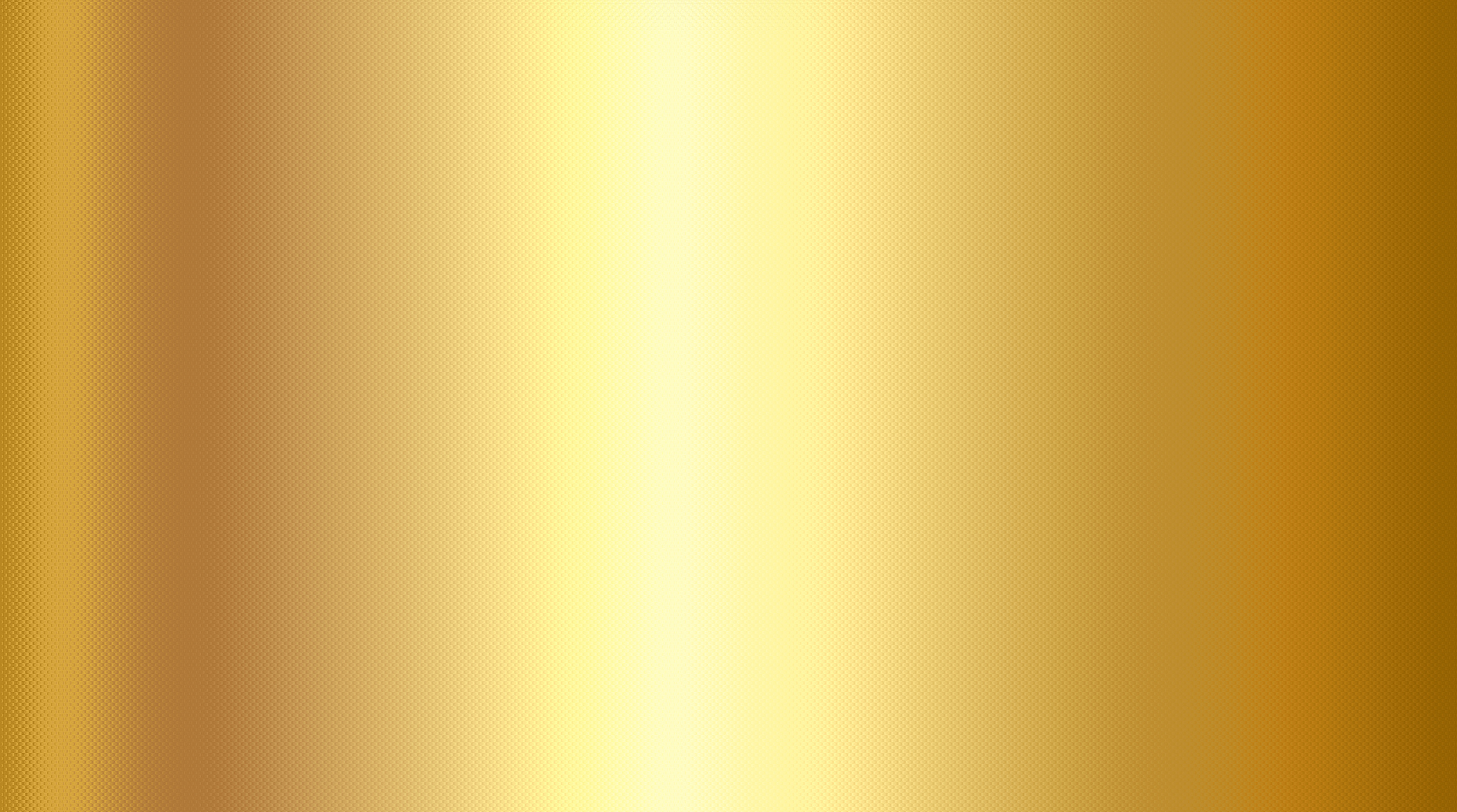 ЦЕЛИ, ЗАДАЧИ
Цель этого проекта - убедить зрителя в том, что в сила искусства способна побороть любые жизненные трудности и привнести в мир много позитива и добра, рассказать о творческом пути Гавдис Светланы Ивановны,о  лучших моментах жизни, которые рождают любовь к профессии и преданность своему делу.

Перед нами стояли следующие задачи:
- Научить ценить творческую деятельность человека, который стремится сделать мир лучше по средствам творчества.
Решить проблему понимания и признания человека, который реализовывается в творческой сфере по средствам высказывания своей точки зрения в формате театрализованных действ.
Обратить внимание людей на социокультурные проблемы  и предложить способы их решения на примере творческой и педагогической деятельности Светланы Ивановны Гавдис
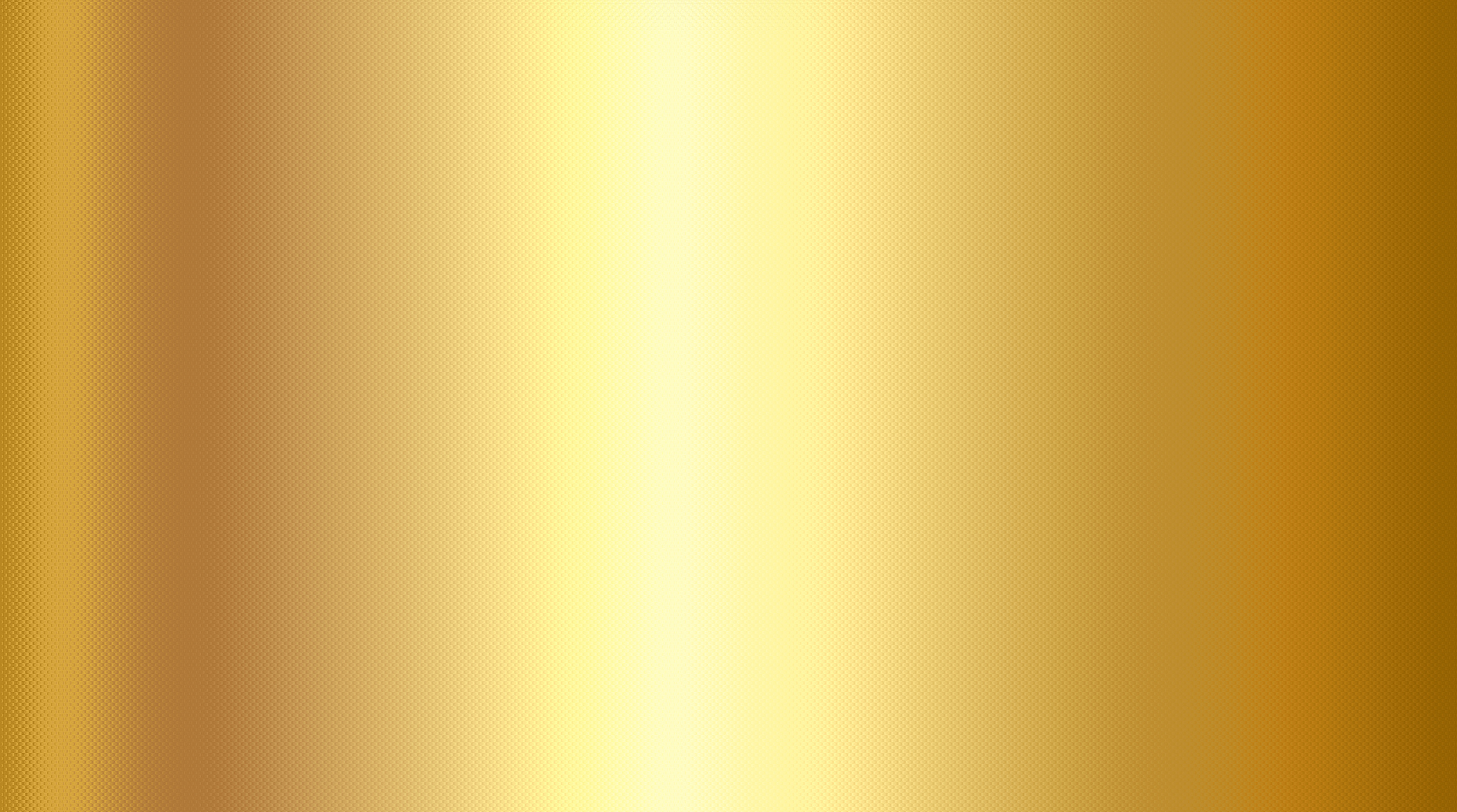 ОПИСАНИЕ,
ОСНОВНЫЕ МЫСЛИ,
ЗАЛОЖЕННЫЕ В ОСНОВУ МЕРОПРИЯТИЯ
В 2024 году исполнилось 70 лет профессору, заслуженному работнику культуры РФ, обладателю Серебряного и золотого знака «Почётный работник ОГИК», заведующему кафедрой режиссуры театрализованных представлений ОГИК, члену правления Орловского отделения Союза работников культуры России, члену Орловского отделения Союза театральных деятелей РФ, главному режиссёру и руководителю «ЭСТ «Весёлая маска» Светлане Ивановне Гавдис. В честь этого события состоялось театрализованное представление «Окрылённые любовью», при помощи которого хочется раскрыть значение творческой личности во всем мире. В современном мире люди искусства часто сталкиваются с рядом проблем в них входят: осуждение со стороны общества, непонимание и неприятие творчества в целом, необоснованная критика, отрицание творца и его дел в мире. Чтобы обратить внимание людей на данные социокультурные проблемы на примере творческой и педагогической деятельности Светланы Ивановны Гавдис, а также опираясь на документальный материал  предлагаем театрализованное представление «Окрылённые любовью».
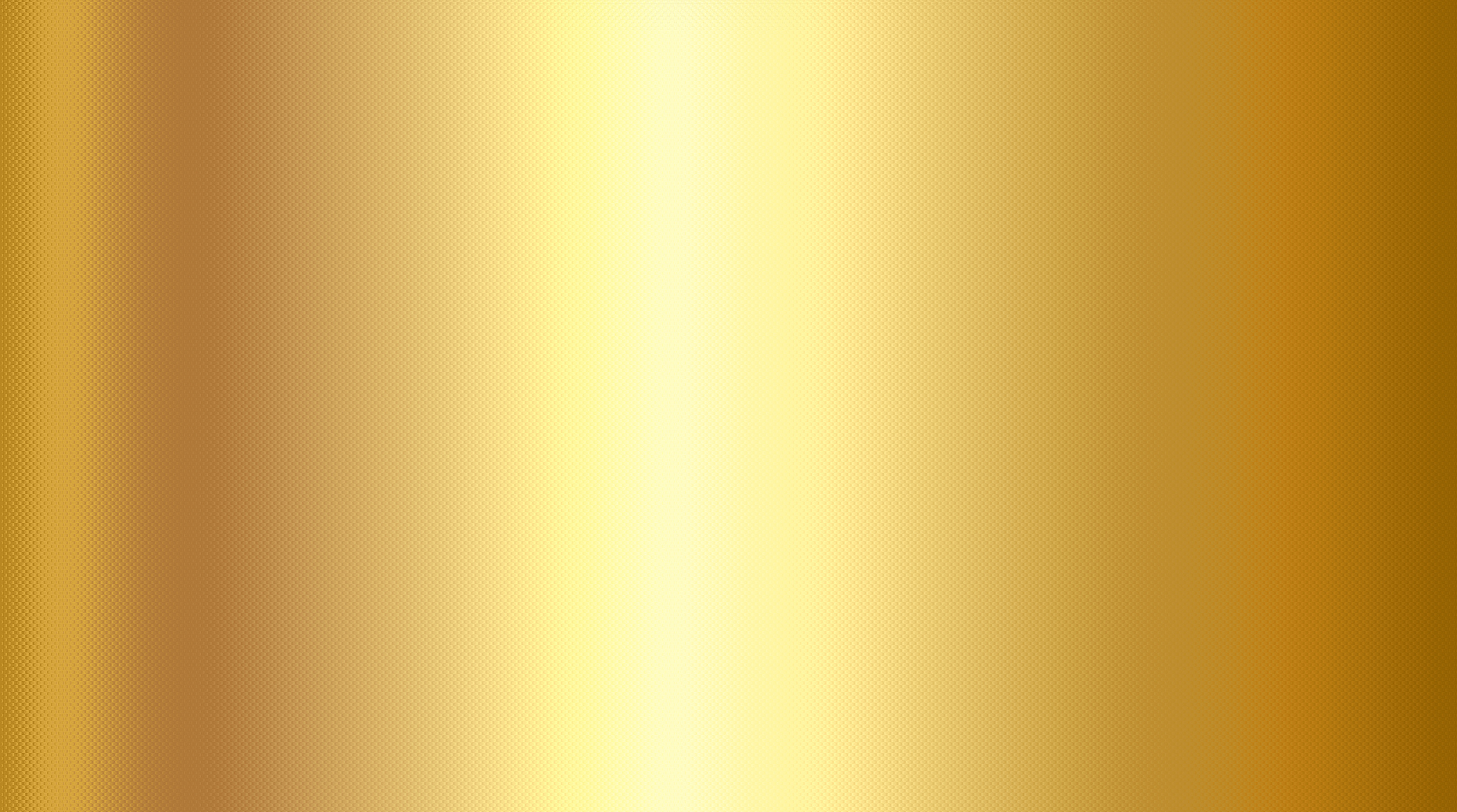 ЦИФРОВЫЕ ПОКАЗАТЕЛИ ПРОЕКТА:
КОЛИЧЕСТВО УЧАСТНИКОВ, ЗРИТЕЛЕЙ
И ДРУГИЕ КОЛИЧЕСТВЕННЫЕ ПОКАЗАТЕЛИ
Количество участников: 83 человека
Количество зрителей: 152 человека
Количество участников организационно-постановочной группы: 15 человек
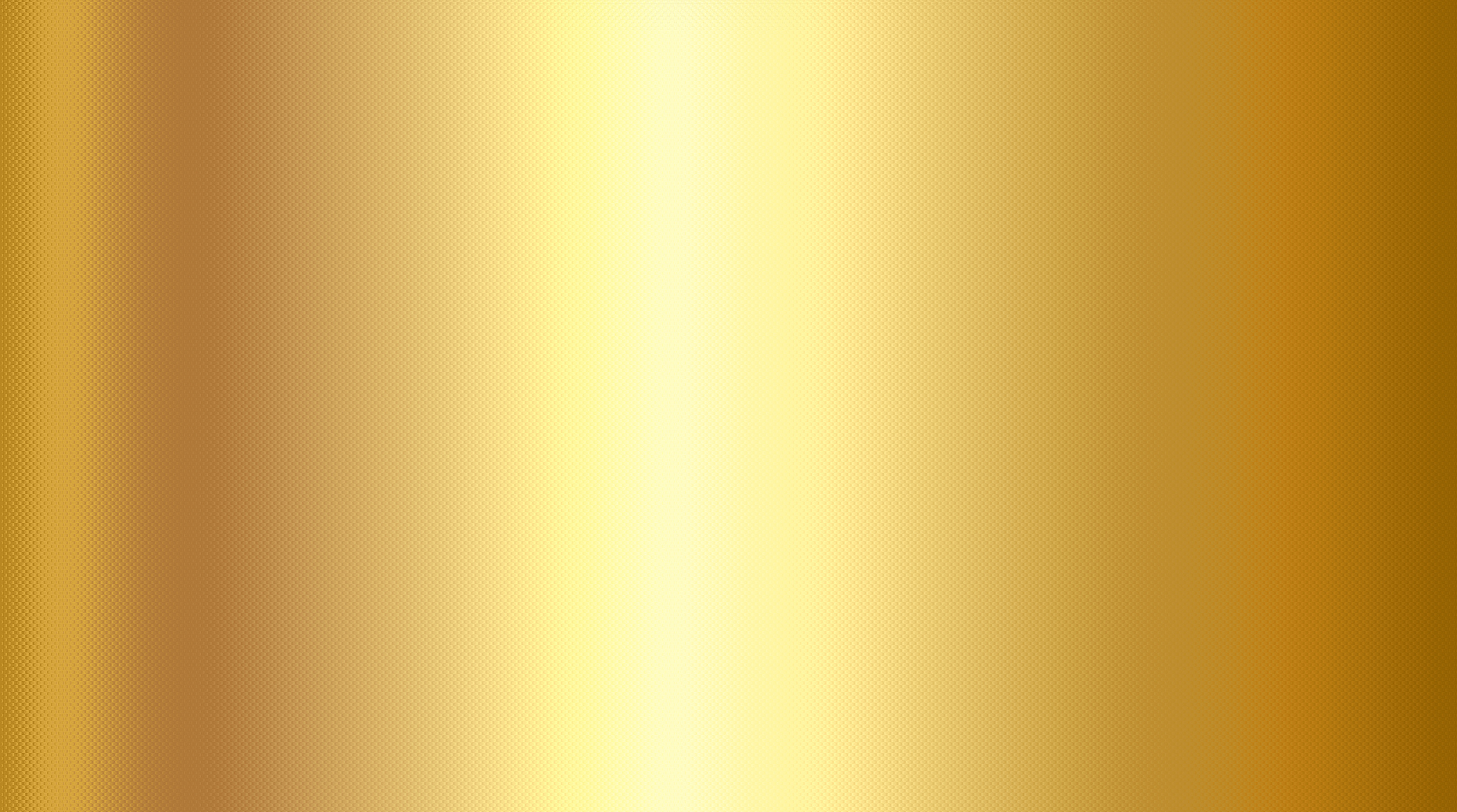 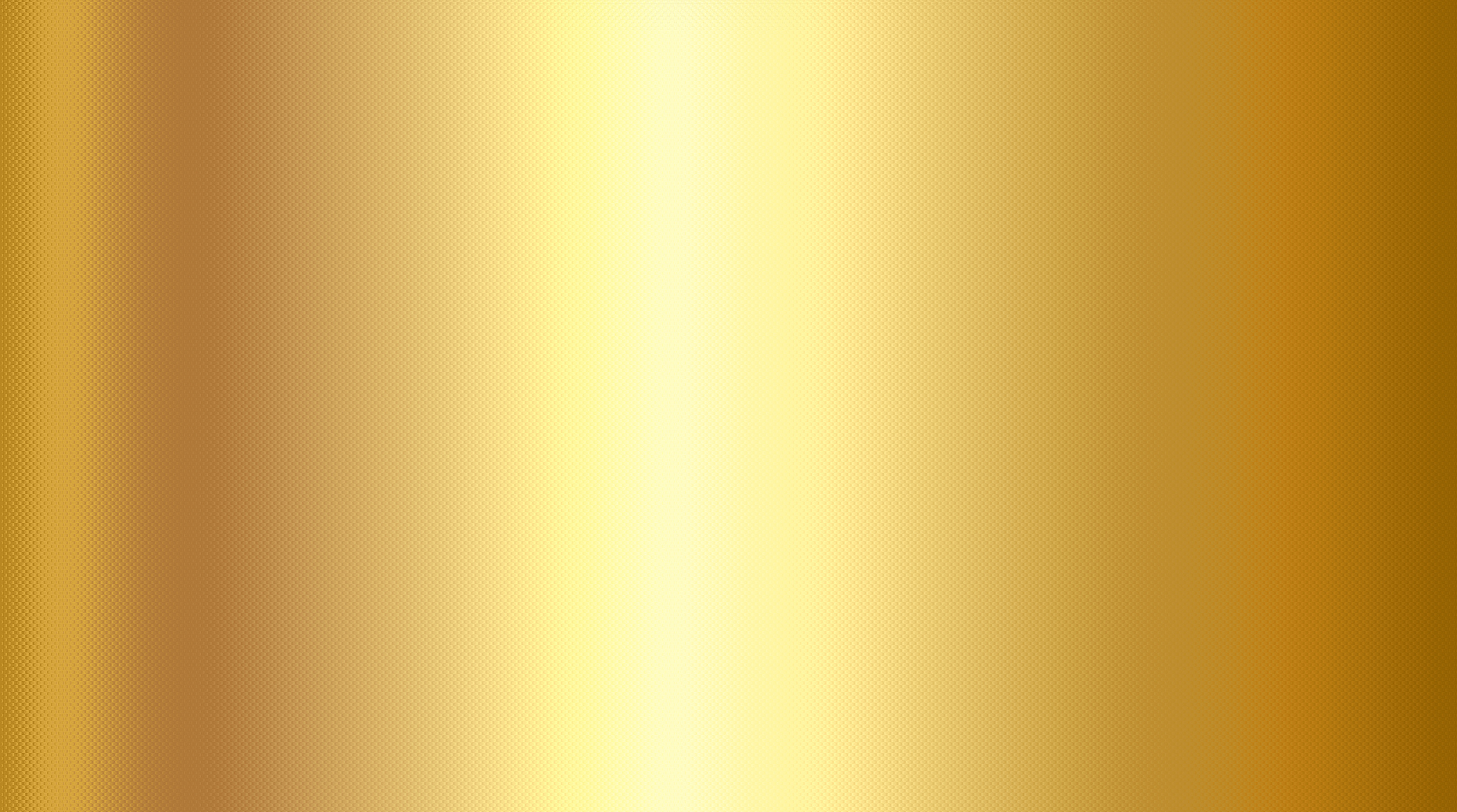 ЗАКЛЮЧИТЕЛЬНЫЕ КОММЕНТАРИИ
К ПРОЕКТУ:
Театрализованное представление «Окрыленные любовью» для меня стал голосом души. Способом сказать: «Люди, услышьте меня! Творчество - это важно! Посмотрите, какие великие люди перед вами!» 
Постановочный процесс шел достаточно быстро, трудности возникли только перед самим событием, когда приехали все выпускники и их творческие подарки нужно было внедрить в представление. Я очень довольна результатом , а именно - эмоциями юбилярши, которые стали самым настоящим счастьем!